Reporter Online Training Housekeeping
All participants will be muted upon joining the training due to the large class size.
Please use the chat feature to ask any questions. 

If you require closed captioning, you can turn it on by clicking on the three dots (more), scroll down to CC.  Once you click on CC the closed captioning will be on.  Some of our presenters will be close captioning their presentations.
1
Disclaimer
These training materials are offered in a training scenario to serve as guidance to assist in reporting, paying, or determining value for royalties. Because reporting, payment, and valuation circumstances vary from lessee to lessee, be advised that these training materials may not precisely reflect your scenario. Accordingly, these general materials should not be construed as setting binding or enforceable policy.
 
Reliance on this guidance does not prohibit ONRR from future compliance activities or auditing of your reporting based on your use of the information contained within or from directing you to report and pay in a different manner based on an application of federal law to your unique factual circumstances. These training materials do not constitute an appealable decision or order under 30 C.F.R. 1290, Subpart B. If you have any questions, please use the contact information identified in this presentation or visit https://onrr.gov/about/contact.
2
FINANCIAL SERVICES
Federal Billing
Jessica Sheets
Learning ObjectivesFederal Leases
4
ONRR Invoices
5
FIN Invoices
Lease Term Obligations
Federal and Indian
FIN InvoicesLease Term Obligation Types
6
FIN InvoicesMinimum Royalty
Due at end of lease year if not met through 2014 royalties
Pay ahead of time on 2014
Pay through Pay.gov, ACH, or Fedwire
Common error - Incorrect sales date on 2014

FIN invoice issued once MR due date is 90 to 105 days late

Interest is already accruing at this point
7
FIN InvoicesRent
8
FIN InvoicesCommon Issues
9
FIN Invoice ExampleMinimum Royalty
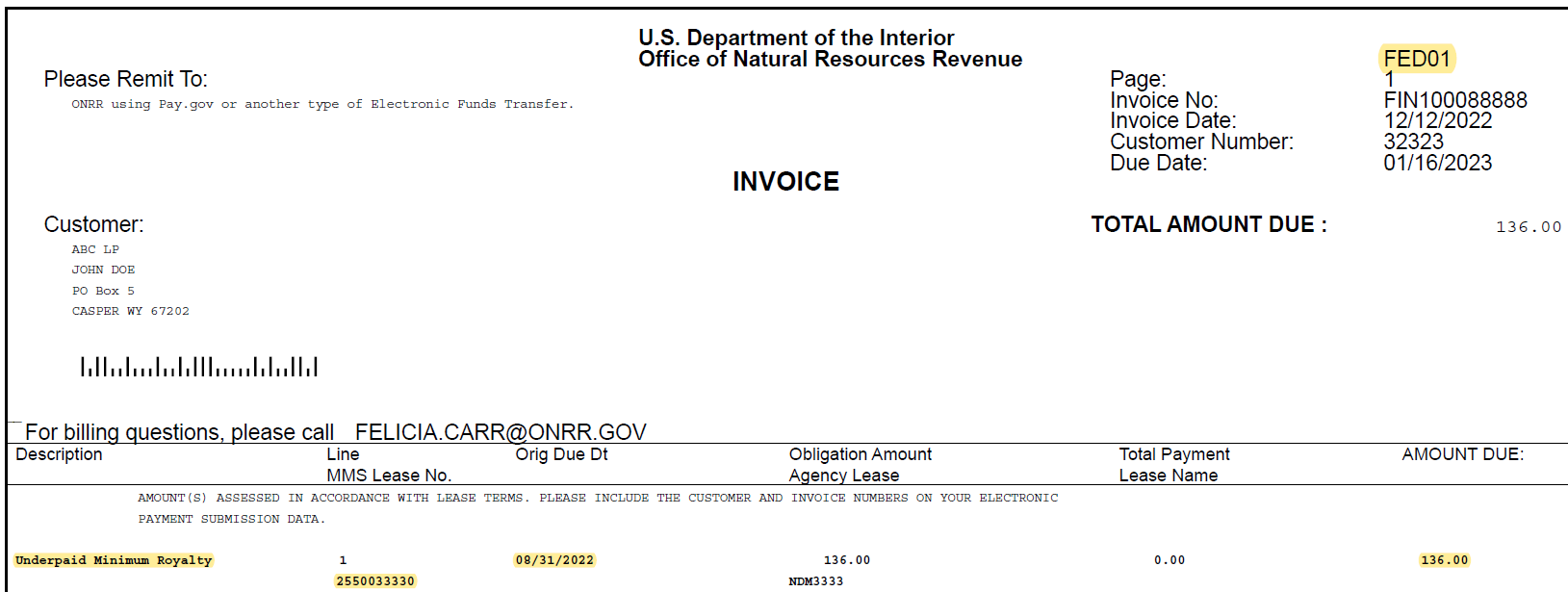 11
INT Invoices
Late Payment of Receivable
Federal and Indian
Interest Regulation
30 CFR 1218.54
13
Interest Invoice
14
Interest InvoiceInterest rates and methods of calculation
15
Interest InvoiceInterest Calculation
From obligation due date to payment receipt date 	Multiple payments allocated from oldest receipt date 	to newest.

Running Balance Method
	Multiple sales dates on same 2014 - interest 	calculated from royalty due date to royalty due date 	of subsequent sales date(s) until payment receipt 	date reached
16
Running Balance Explanation
2014 reporting paid 01/29/2023, no estimate
$1,000 for Sales Date 08/2022
$(600) for Sales Date 09/2022
$800 for Sales Date 10/2022
Interest calculation (interest compounded daily):
17
Interest InvoiceObligation Due Dates
If due date falls on a weekend or federal holiday, 
the due date is extended to the next business day.
18
Interest InvoiceEnclosures
19
Late Payment of RoyaltiesBill Summary Page
Royalties paid late on Lease 0290008880 for Sales Date 08/31/2022
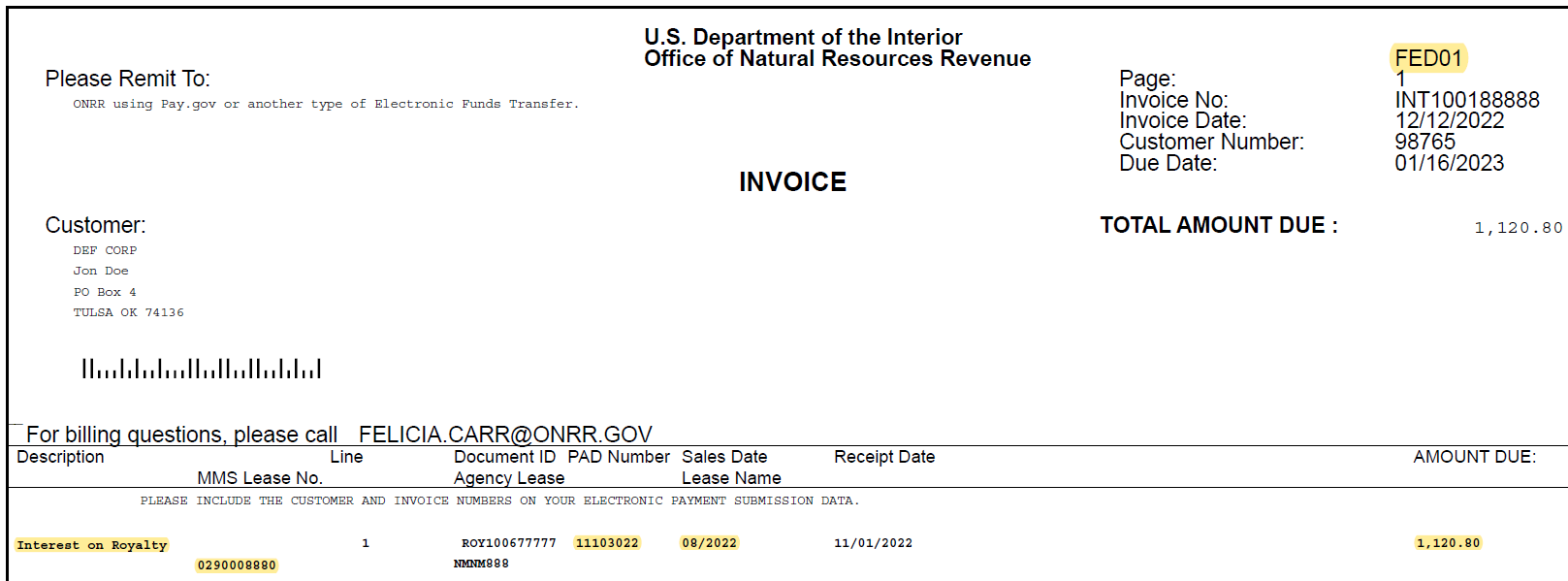 20
Late Payment of RoyaltiesInterest Schedule
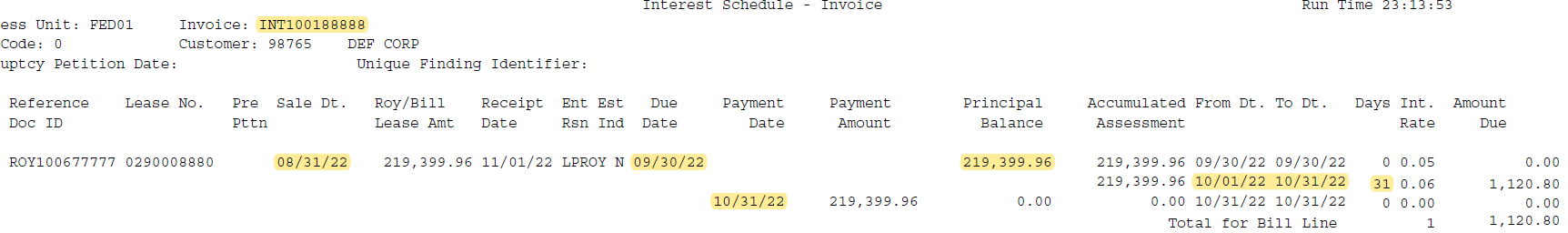 21
Late Payment of RoyaltiesLate Payment Allocation
Payment(s) applied to receivable:
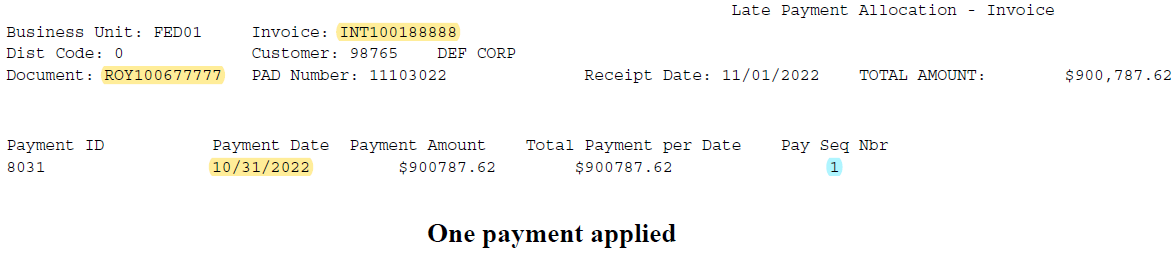 Portion of receivable and payment applied:
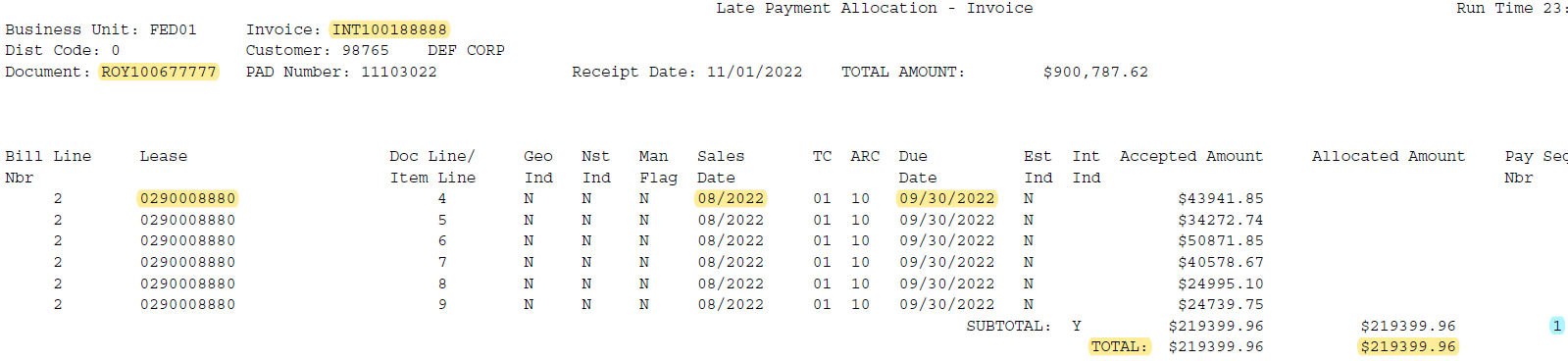 22
Late Payment of FIN InvoiceInterest Schedule
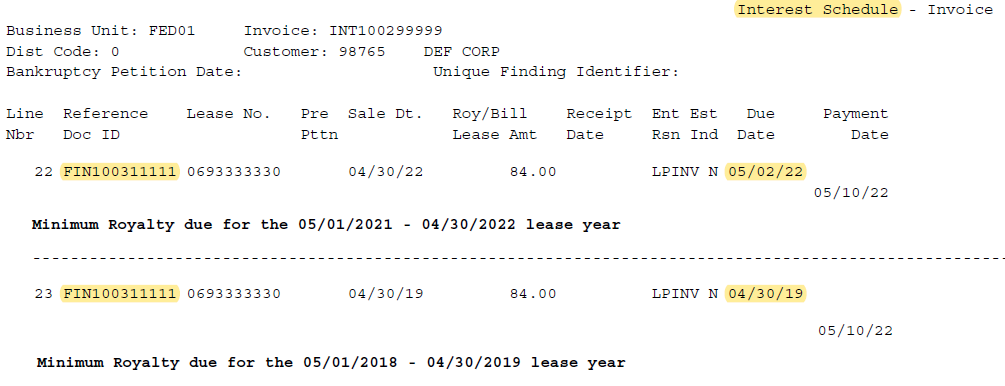 FIN100311111 issued for Minimum Royalty due

04/30/2022 and 04/30/2019 at $84.00/lease year
23
INT Invoice ExampleInsufficient Estimate
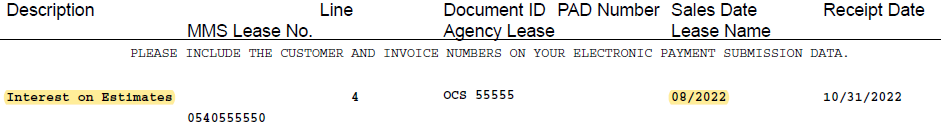 If reporting is received after 10/31/2022, estimate due date will NOT be extended
24
Insufficient EstimateInterest Schedule
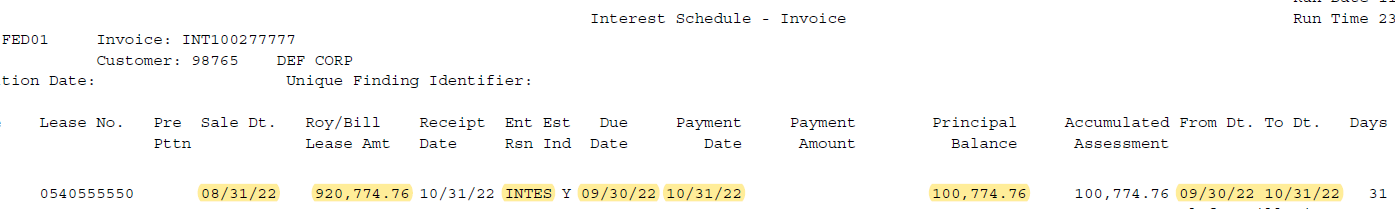 25
Insufficient EstimateEstimate Exception Bill Details
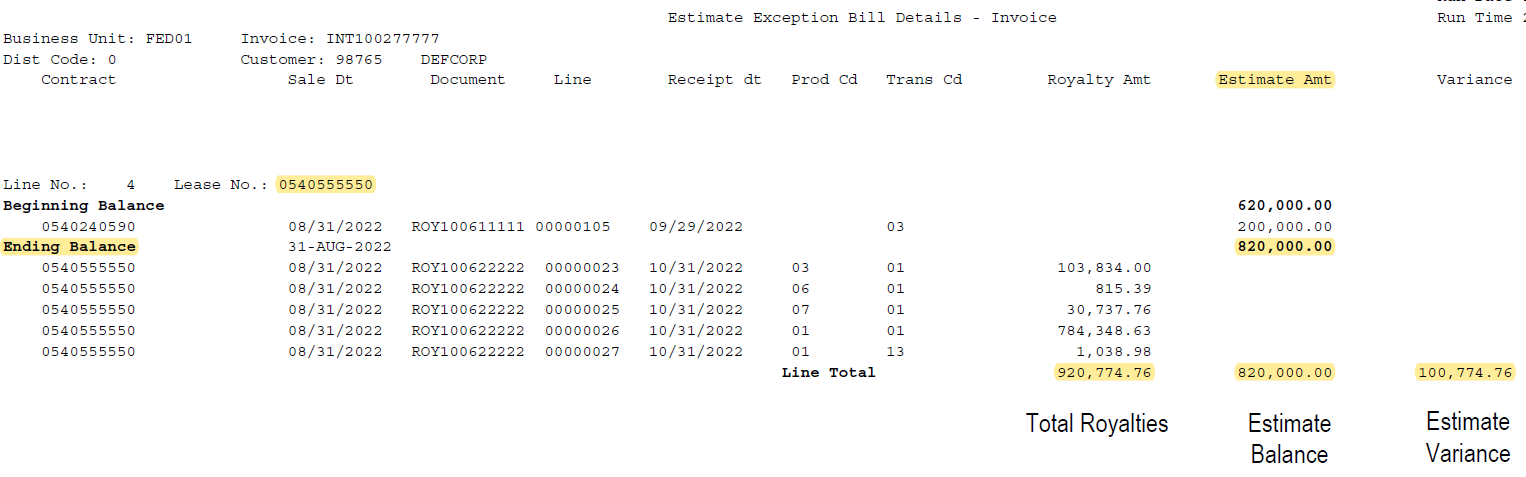 Interest due from 10/01/2022 to 10/31/2022 on estimate variance
(the amount not covered by an estimate)
26
Supplemental Information
Adjustment Reason Code 35 and Cross Lease Netting
Adjustment Reason Code (ARC) 35Agreement-Related Adjustments
For a new or revised agreement, royalty due date is 
last day of month after date of approval letter
28
Agreement Example
To receive interest due date extension for ARC 35, report adjustments on its own 2014
29
Cross Lease Netting (CLN)
30 CFR 1218.42 (b)
30
Cross Lease NettingCriteria
Report CLN on separate 2014, not with monthly reporting
31
Cross Lease Netting Example
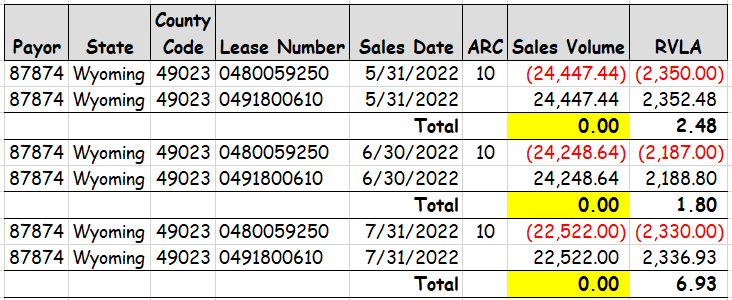 32
OTH Invoices
Federal ONLY
OTH InvoicesTypes
Inspection Fees

Rig - Monthly Basis

Non-Rig - Quarterly Basis

Fixed Rig - Quarterly Basis

Requested from sister agencies

Fishermen Contingency Fund
Liquidated Damages
Result of payment identified as Federal instead of Indian, or vice versa.

Civil Penalties
Issued for non-compliance from ONRR’s Office of Enforcement
34
Liquidated DamagesOTH Invoice
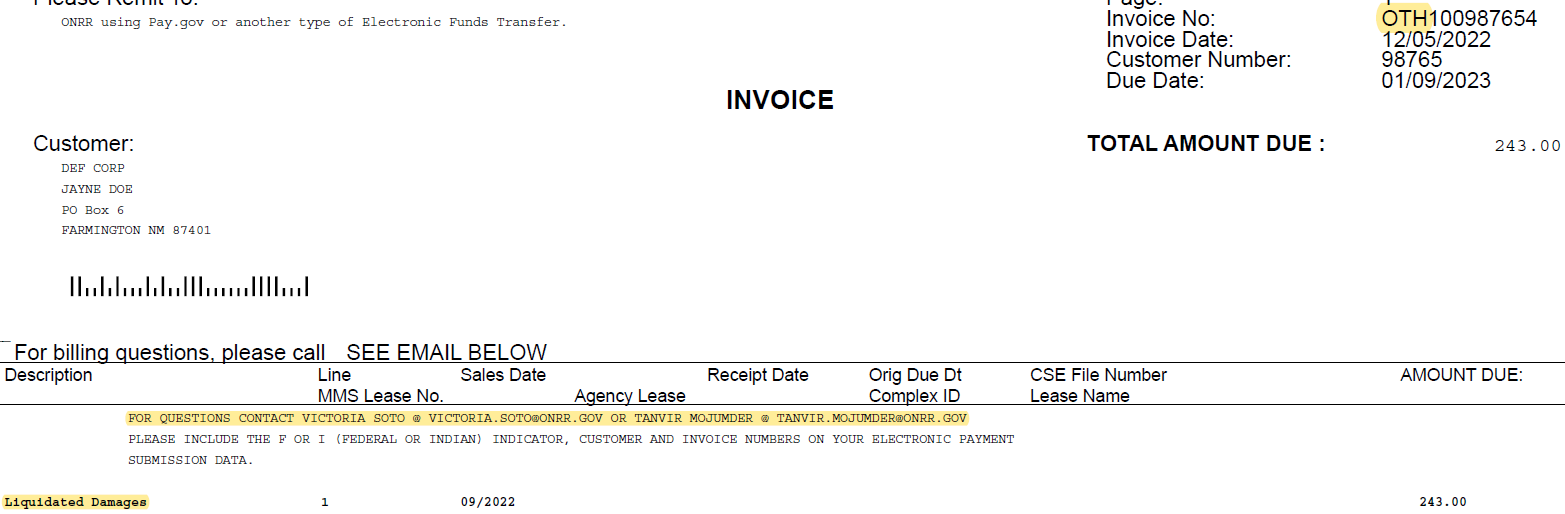 Always Federal for Indian payment infraction

Read enclosed letter for detailed information
35
Liquidated DamagesEnclosed Letter
36
Supplemental ActionsQuestions/Inquiries
Accountant
Contacts
37
Review - Federal Portion
Please contact the name shown on the invoice with questions
38
Resources
ONRR website
Home | Office of Natural Resources Revenue (onrr.gov)
Payments
Payment Options | Office of Natural Resources Revenue (onrr.gov)
Interest Rates
Late Payment Interest | Office of Natural Resources Revenue (onrr.gov)
Federal and Indian Accounts Receivable contacts
Contacts | Office of Natural Resources Revenue (onrr.gov)
eCommerce and WebCenter Portal
Sign On (onrr.gov)
Contact Name and/or Address Update
Form ONRR-4444, Addressee of Record Designation for Service of Official Correspondence
Instructions for Form ONRR-4444
Microsoft Word - Form ONRR-4444 Instructions
39
QUESTIONS
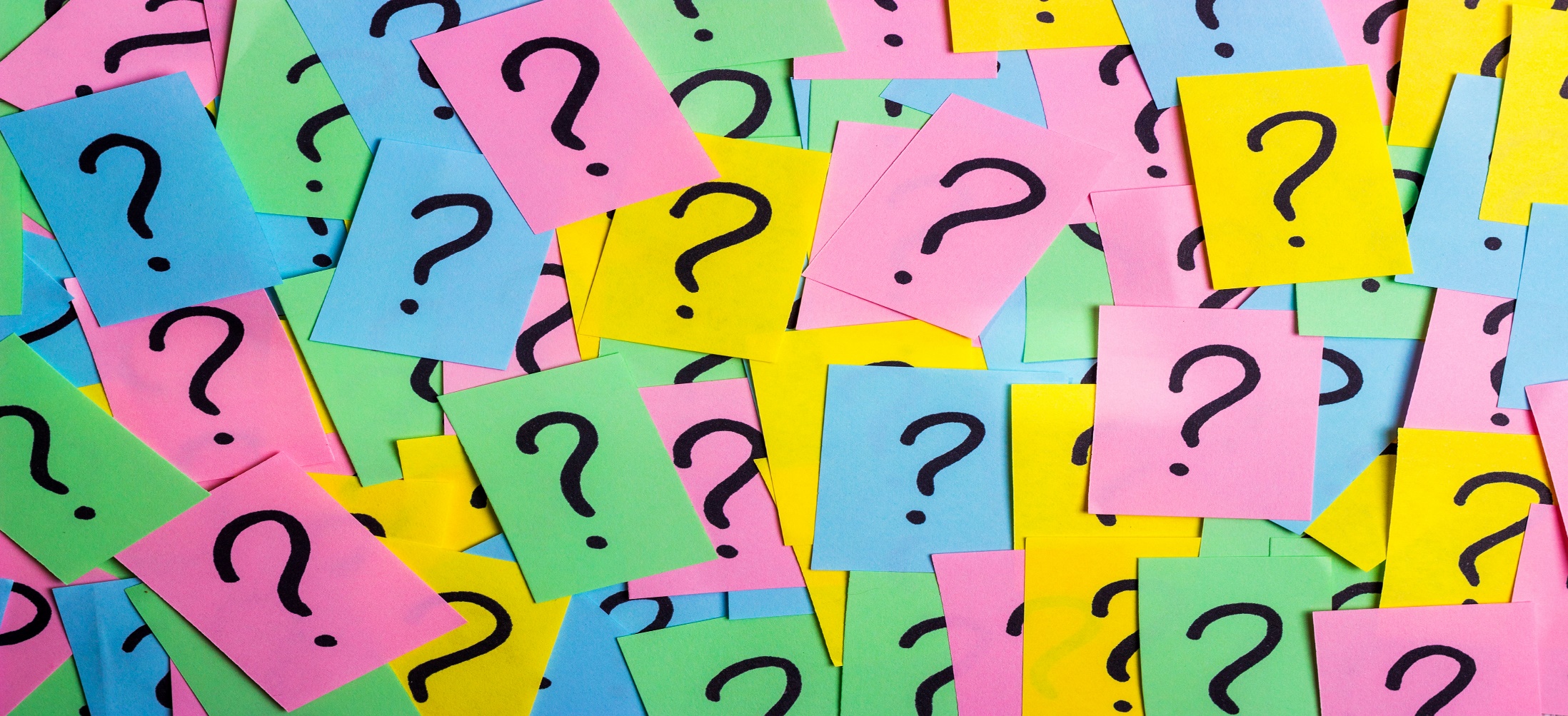 40
INDIAN LEASE BILLING
Indian Billing
John Ellis
41
Learning Objectives
42
INDIAN RENT 1 of 2
43
INDIAN RENT 2 of 2
44
REPORT INDIAN LEASES ON  2014
45
INDIAN RECOUPMENT
46
Indian RecoupmentRegulation
30 CFR 1218.53, Paragraphs (a) and (b)
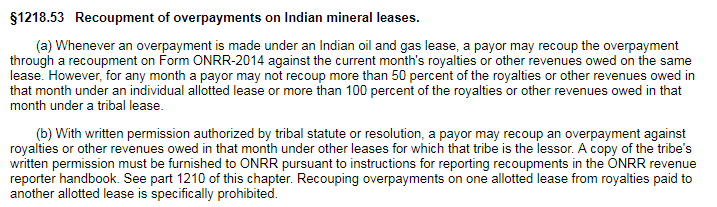 47
Indian Recoupment Rules
30 CFR- 1218.53
48
Indian Over-recoupment(IOR) Invoice
49
IOR Invoice Lines - Basic
Correct:
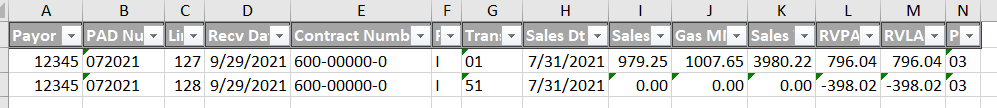 Incorrect (Allotted):
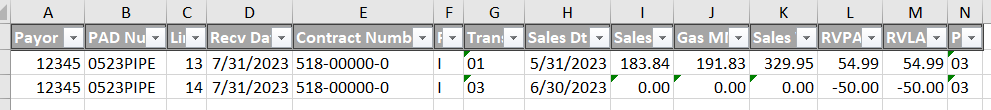 50
Indian Over RecoupmentExplanation 1 of 2
Royalty owed for the current report month, as well
All other lease revenue reported in the same month, such as annual rent and positive adjustments to previously reported sales months, less
Recoupment (transaction code 25) of the current lease year’s advance rental payment.
IOR invoices calculate based on all reporting, per lease, for a Report Month (11th of a month to the 10th of the following month). For example, 03/11/2024 – 04/10/2024.
51
Indian Over RecoupmentExplanation 2 of 2
52
Bill Page for IOR Invoice
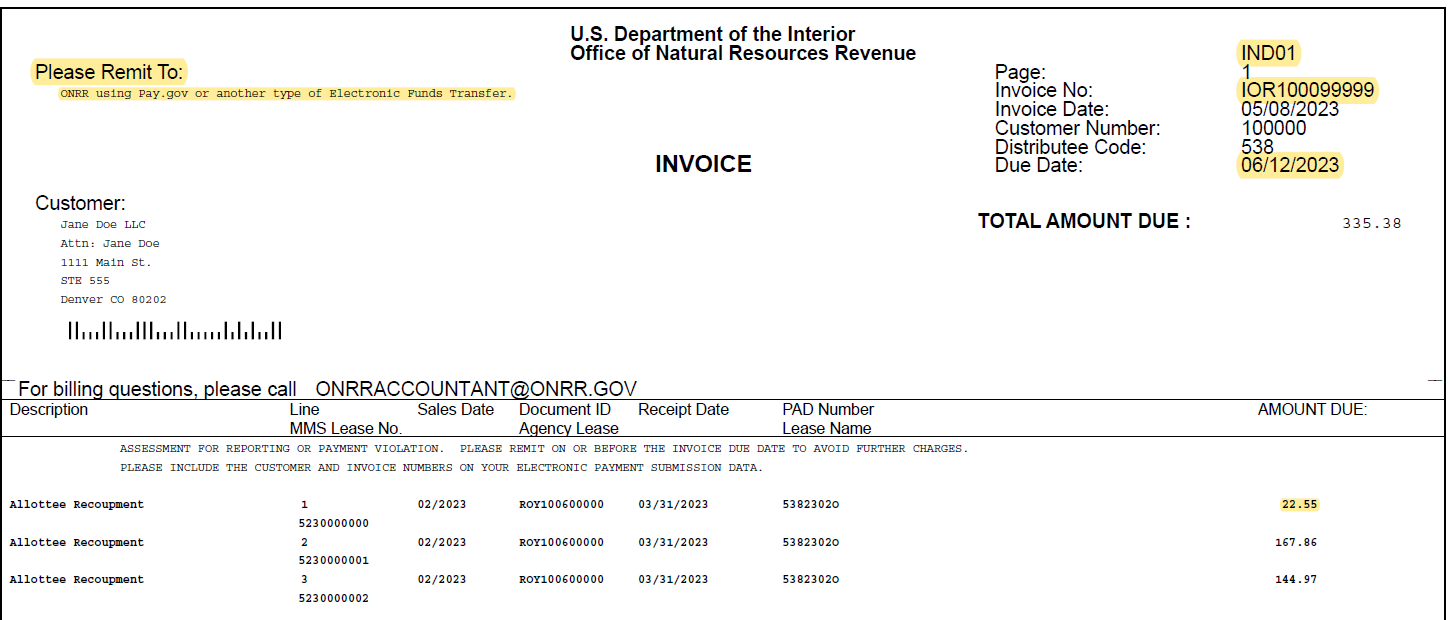 53
Schedule Page
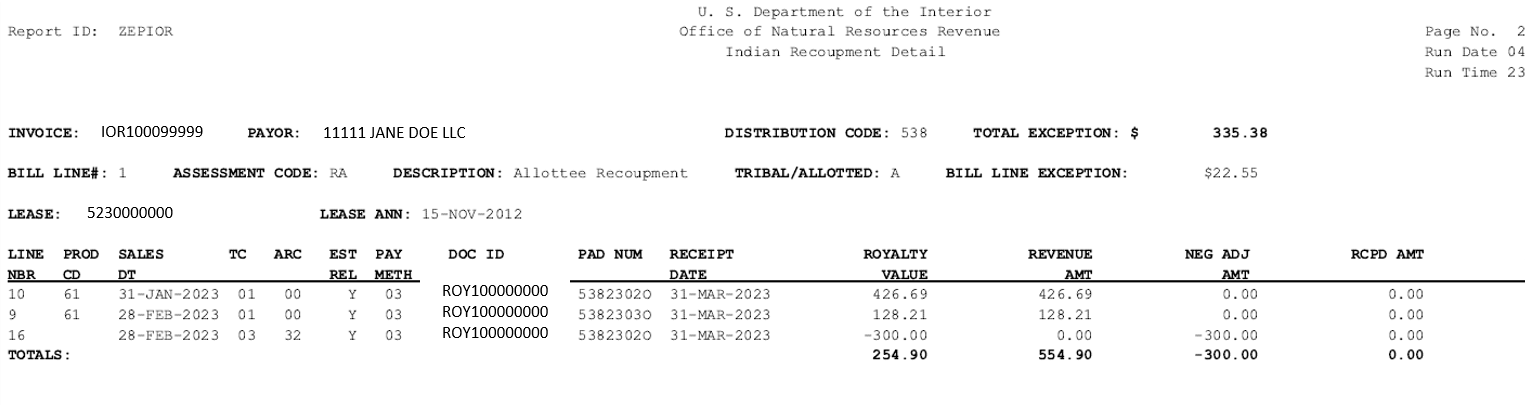 54
TRIBAL RECOUPMENT
55
30 CFR 1218.53, Paragraph (b)
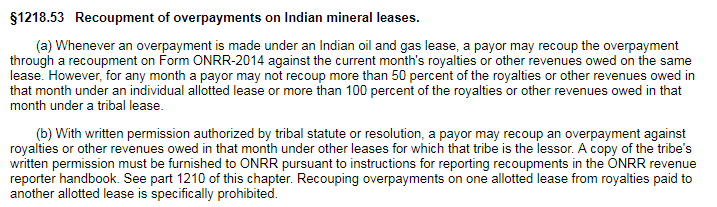 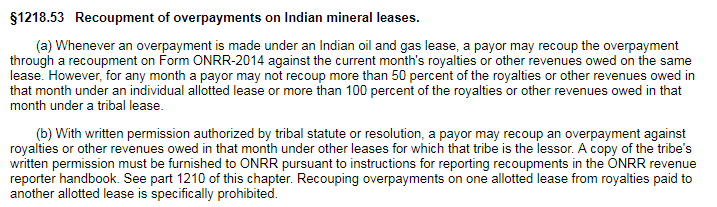 56
Recoupments against Tribal LeasesExample 1 of 3
Criteria
57
Recoupments against Tribal LeasesExample 2 of 3 - 2014 Reporting
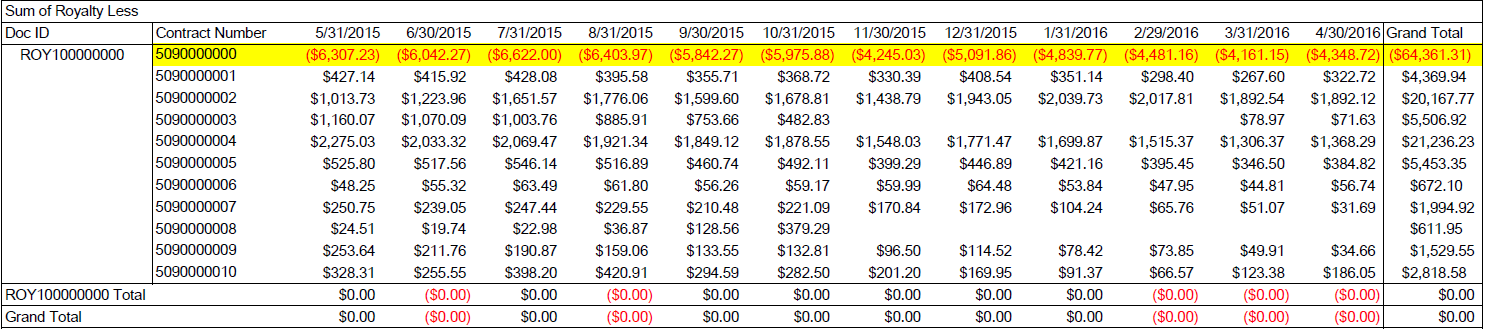 58
Recoupments against Tribal LeasesExample 3 of 3 - Interest
59
Major Portion Pricing (MPP)
30 CFR 1206.174
60
Indian Gas Major Portion
61
Major Portion Pricing(Indian Gas Only)
62
Major Portion Pricing (ARC 16)
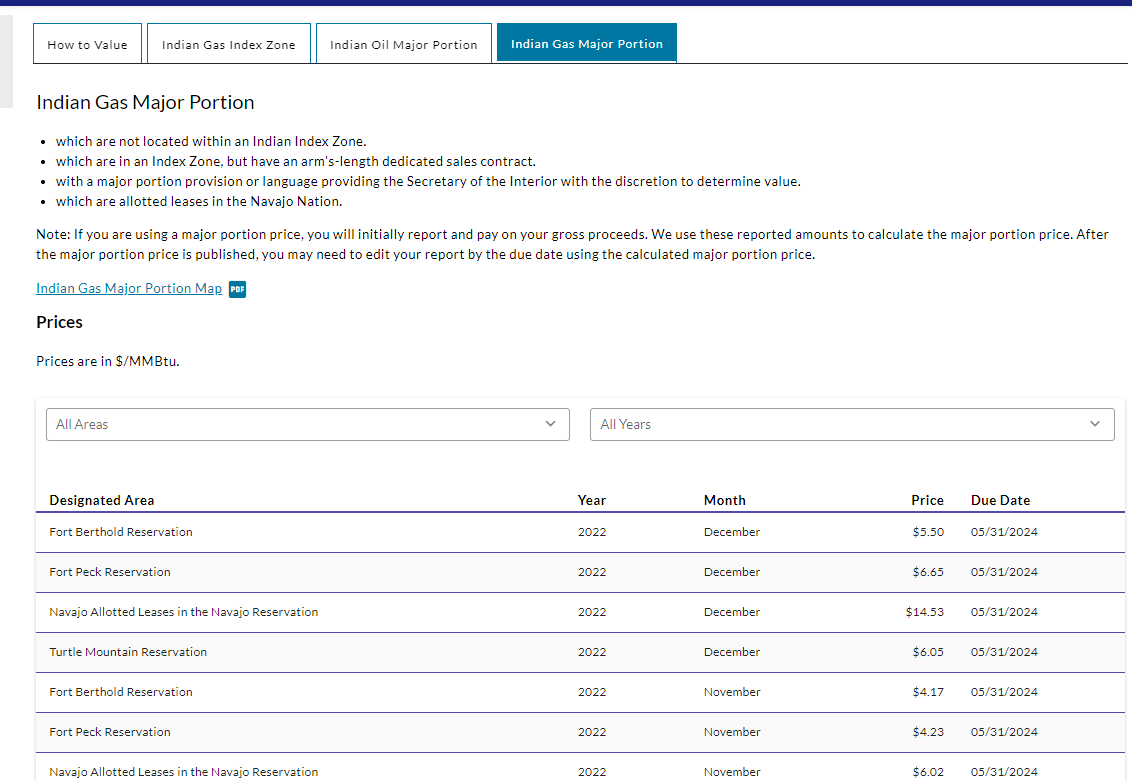 63
Major Portion Pricing (ARC 16)Interest
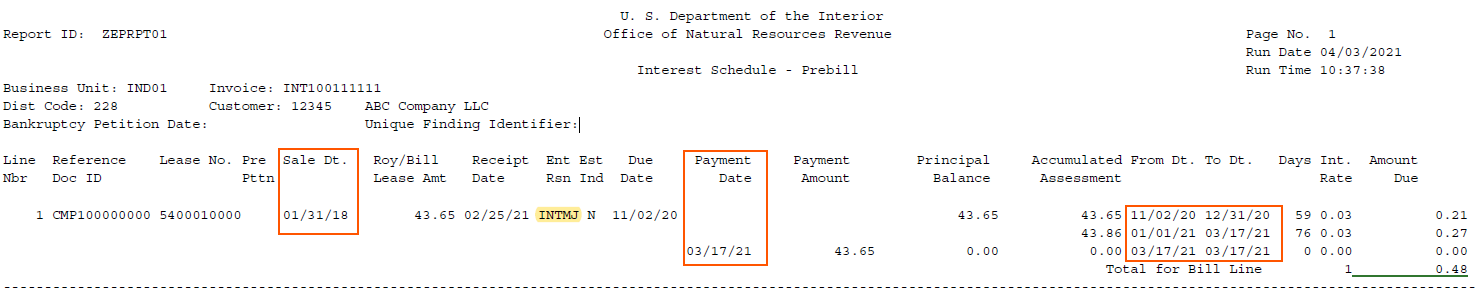 64
Review - Indian Portion
65
Supplemental Actions
66